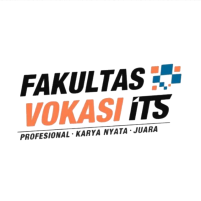 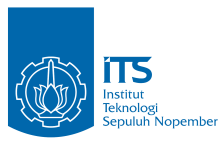 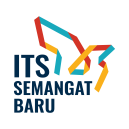 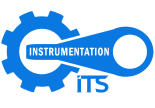 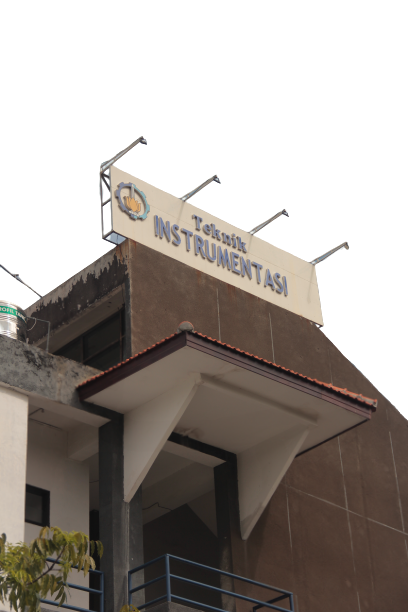 Instrumentation  Engineering Dept.
Lorem Ipsum
Lorem Ipsum es simplemente el texto de relleno
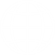 @instrumentasits
@instrumentasiits
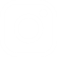 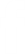 Teknik Instrumentasi ITS
@instrumentasi_its
Its.ac.id/instrumentasi
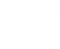 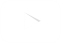 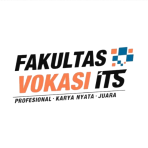 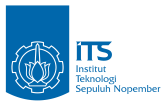 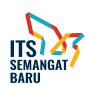 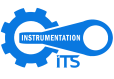 Instrumentation  Engineering Dept.
Content.
Lorem Ipsum es simplemente el texto de relleno
Lorem Ipsum es simplemente el texto de relleno
Lorem Ipsum es simplemente el texto de relleno
Lorem Ipsum es simplemente el texto de relleno
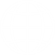 @instrumentasits
Its.ac.id/instrumentasi
@instrumentasiits
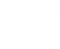 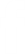 @instrumentasi_its
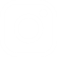 Teknik Instrumentasi ITS
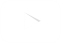 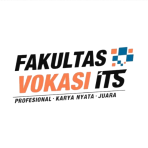 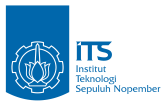 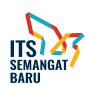 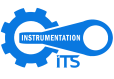 Instrumentation  Engineering Dept.
Welcome.
Lorem Ipsum es simplemente el texto de relleno de las imprentas y archivos de texto. Lorem Ipsum ha sido el texto de relleno estándar de las industrias desde el año 1500, cuando un impresor (N. del T. persona que se dedica a la imprenta) desconocido usó una galería de textos y los mezcló de tal manera que logró hacer un libro de textos especimen.
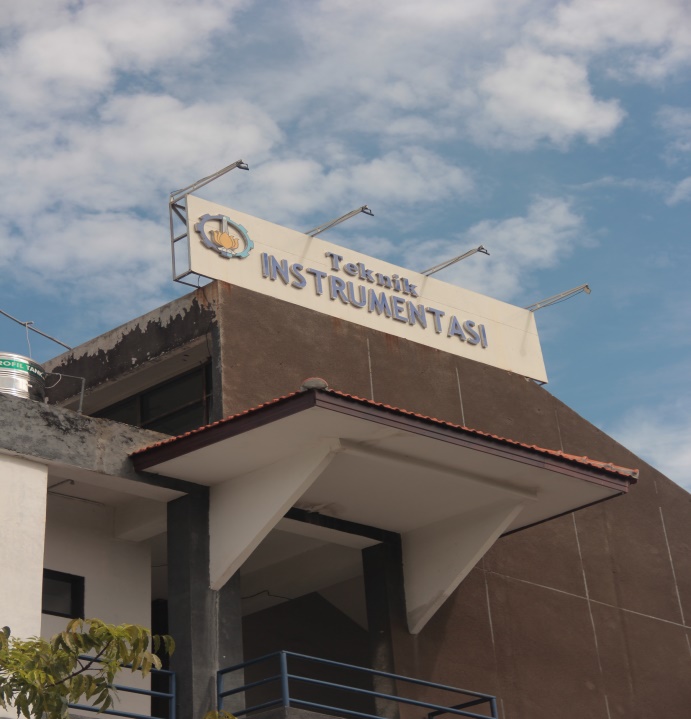 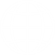 @instrumentasits
Its.ac.id/instrumentasi
@instrumentasiits
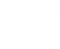 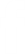 @instrumentasi_its
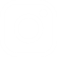 Teknik Instrumentasi ITS
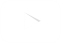 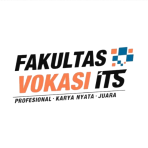 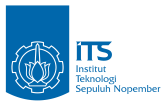 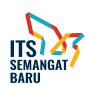 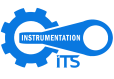 Instrumentation  Engineering Dept.
Welcome.
Lorem Ipsum es simplemente el texto de relleno de las imprentas y archivos de texto. Lorem Ipsum ha sido el texto de relleno estándar de las industrias desde el año 1500, cuando un impresor (N. del T. persona que se dedica a la imprenta) desconocido usó una galería de textos y los mezcló de tal manera que logró hacer un libro de textos especimen.
Lorem Ipsum es simplemente el texto de relleno de las imprentas y archivos de texto. Lorem Ipsum ha sido el texto de relleno estándar de las industrias desde el año 1500, cuando un impresor (N. del T. persona que se dedica a la imprenta) desconocido usó una galería de textos y los mezcló de tal manera que logró hacer un libro de textos especimen.
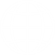 @instrumentasits
Its.ac.id/instrumentasi
@instrumentasiits
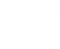 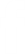 @instrumentasi_its
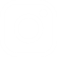 Teknik Instrumentasi ITS
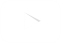 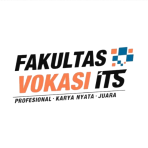 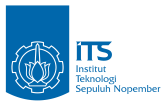 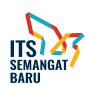 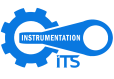 01.
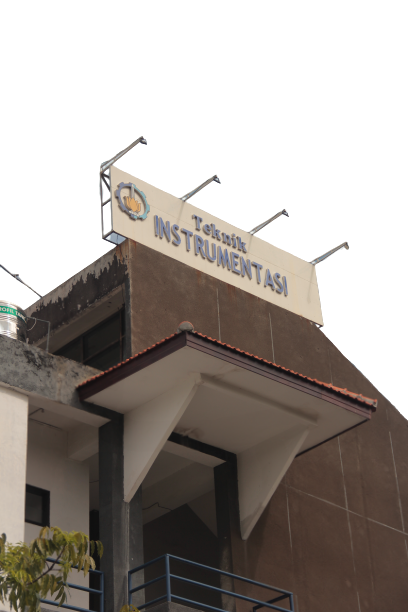 Welcome.
Lorem Ipsum es simplemente el texto de relleno de las imprentas y archivos de texto. Lorem Ipsum ha sido el texto de relleno estándar de las industrias desde el año 1500.
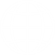 @instrumentasits
Its.ac.id/instrumentasi
@instrumentasiits
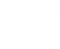 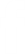 @instrumentasi_its
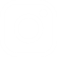 Teknik Instrumentasi ITS
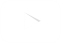 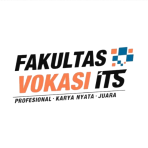 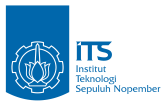 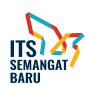 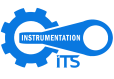 Cube Data.
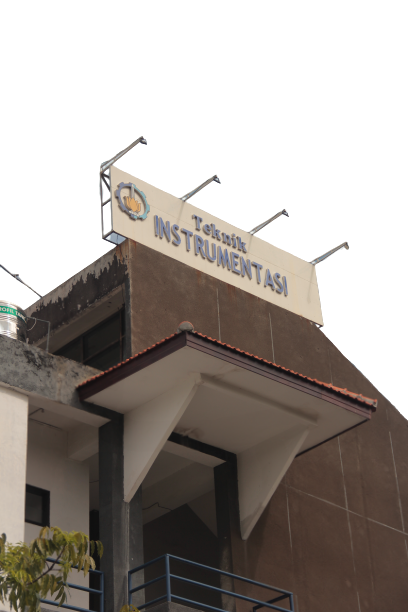 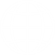 @instrumentasits
Its.ac.id/instrumentasi
@instrumentasiits
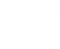 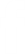 @instrumentasi_its
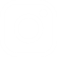 Teknik Instrumentasi ITS
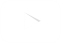 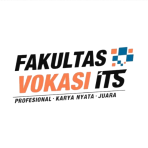 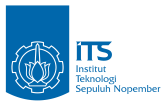 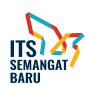 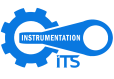 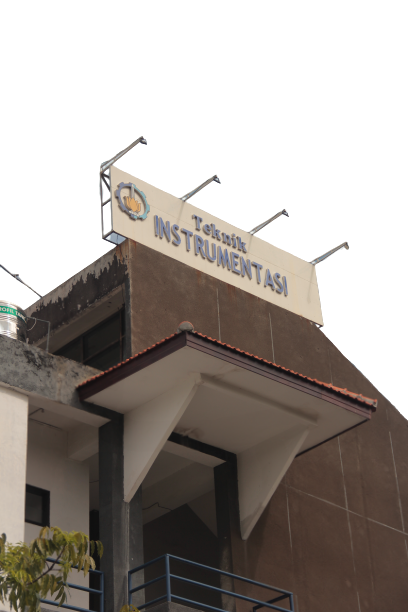 Terima Kasih.
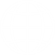 @instrumentasits
Its.ac.id/instrumentasi
@instrumentasiits
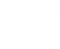 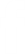 @instrumentasi_its
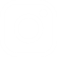 Teknik Instrumentasi ITS
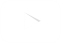